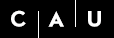 Christian-Albrechts-Universität zu Kiel
Arbeitseinheit Psychologie für Pädagogen
Bilingualer Spracherwerb in derPrimar- und Sekundarstufe
Jens Möller
Sommeruni, Sankelmark, 26. August 2016
1
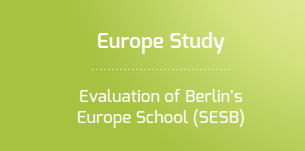 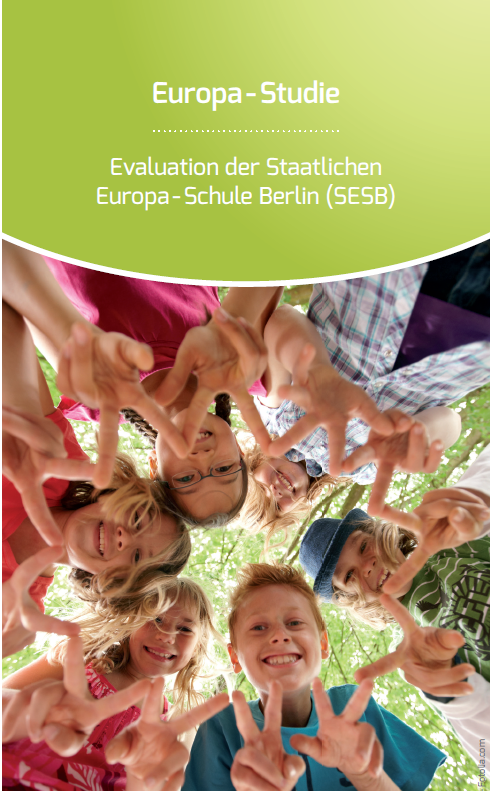 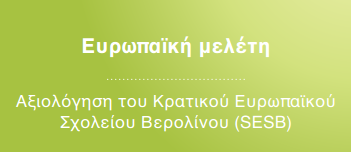 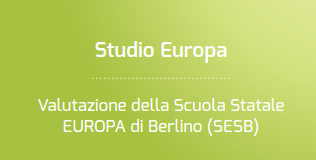 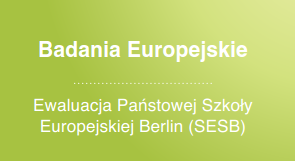 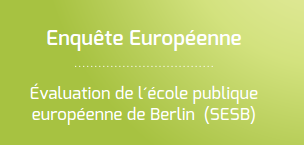 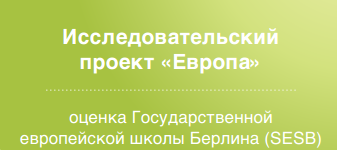 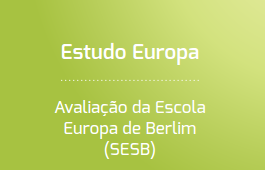 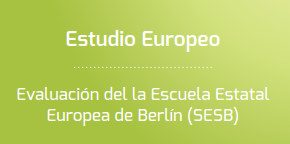 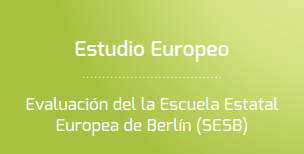 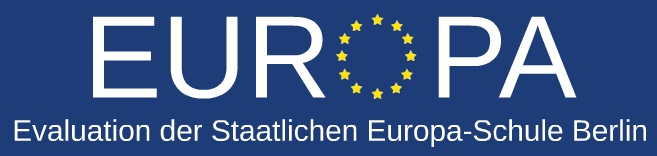 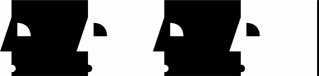 Max-Planck-Institut für Bildungsforschung
Max Planck Institute for Human Development
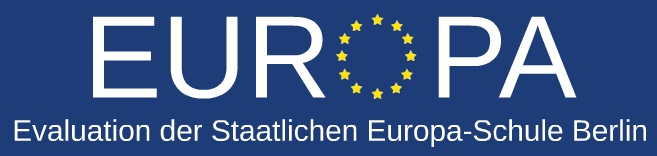 EUROPA-Studie: 
Was leistet die Staatliche Europa-Schule Berlin?
Max-Planck-Institut für Bildungsforschung
Max Planck Institute for Human Development
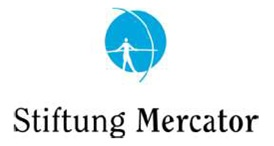 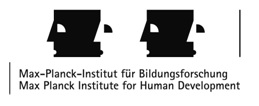 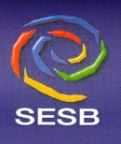 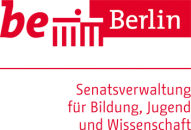 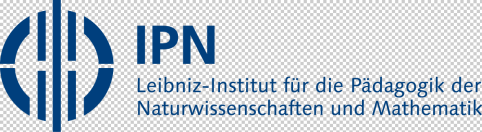 4
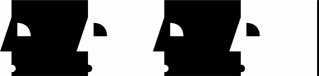 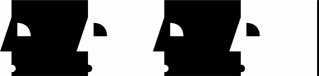 Max-Planck-Institut für Bildungsforschung
Max Planck Institute for Human Development
Gliederung
Mitarbeitende Institute und Personen
Hintergrund der EUROPA-Studie
Fragestellungen der Studie
Studiendesign
Ablauf der ersten Erhebung (2014)
Präsentation erster Ergebnisse
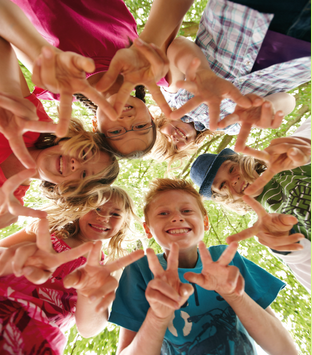 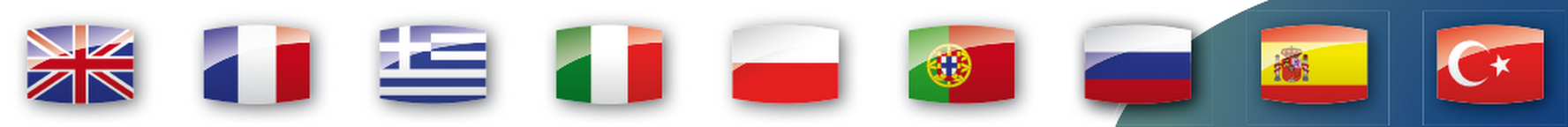 5
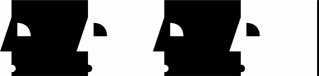 Max-Planck-Institut für Bildungsforschung
Max Planck Institute for Human Development
Kernarbeitsgruppe EUROPA
Prof. Dr. Jürgen Baumert, MPI
Prof. Dr. Jens Möller, CAU
Dr. Friederike Hohenstein, CAU
Johanna Fleckenstein, IPN

Anja Wasck, IEA  DPC
Nina Hugk, IEA DPC
Tina Ebert, IEA DPC
Philipp Köhme, IEA DPC
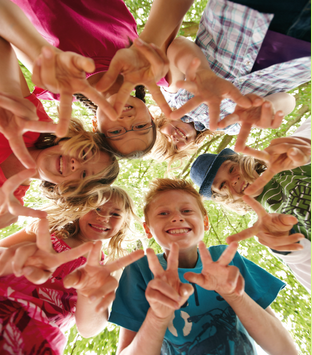 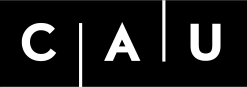 Christian-Albrechts-Universität zu Kiel – Institut für Psychologie
Bilingualer Sachfachunterricht (CLIL): 
Sachfächer werden auf Englisch unterrichtet

Immersiver Unterricht 	(French Immersion oder Einweg-Immersion):
Alle Fächer bis auf Lesen und Schreiben (Deutschunterricht) werden in der Fremdsprache (Englisch) unterrichtet

Duale Immersion:
Sprecher zweier Sprachen werden gemeinsam in beiden Sprachen unterrichtet
6
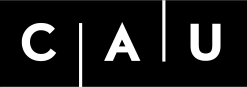 Christian-Albrechts-Universität zu Kiel – Institut für Psychologie
Arten immersiven Unterrichts
UmfangVollständige Immersion: 	alle Fächer in der L2 						unterrichtet
	Teilimmersion: 			meist Alphabetisierung in der 					L1
BeginnFrühe Immersion: 		ab Kindergarten oder Klasse 1Mittlere Immersion: 		ab Klasse 4Späte Immersion: 		ab Klasse 6 oder 7
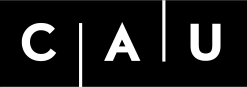 Christian-Albrechts-Universität zu Kiel – Institut für Psychologie
Immersion
„immerse“ (engl.) = eintauchen

„Sprachbad“ als Form des intensivierten Fremdsprachen- unterrichts für Schüler der Majoritätssprache L1

Fremdsprache (L2) als Instruktionsmedium im Unterricht (Akcan, 2004; Möller & Zaunbauer, 2008)

 Curriculum identisch mit konventionellem Unterricht

Verschiedene Typen nach Beginn und Umfang der Fremd-sprache als Unterrichtssprache


Ziel: additiver Bilingualismus (Lambert, 1990)

Zielgruppe: Sprecher einer Majoritätssprache bei French Immersion; Sprecher zweier Zielgruppen bei dualer Immersion
8
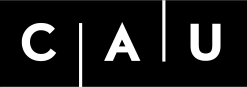 Christian-Albrechts-Universität zu Kiel – Institut für Psychologie
Forschungsstand zur Immersion
Erstsprachliche (L1) Leistungen: 
	vergleichbare Leistungen wie Schüler im konventionellen Unterricht, langfristig Vorteile (Lapkin, Hart & Turnbull, 2003; Marsh, Hau & Kong, 2002; Zaunbauer & Möller, 2010)

Zweitsprachliche (L2) Leistungen: 
	Vorteile zugunsten immersiv unterrichteter Schüler, kein muttersprachliches Niveau (Cummins, 2000; Nold, Hartig, Hinz & Rossa, 2008; Zaunbauer, Bonerad & Möller, 2005) 

Kognitive Funktionen:
Vorteile in der Lern- und Gedächtnisleistung (Kuska, Zaunbauer & Möller, 2010)

Bilingualitätsforschung: Vorteile u.a. in exekutiven Funktionen, Konzentration, Aufmerksamkeit, metalinguistischer Bewusstheit (Bialystok, 1999; Bialystok & Martin, 2004)
9
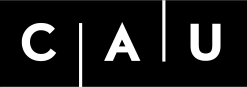 Christian-Albrechts-Universität zu Kiel – Institut für Psychologie
Bilingualer Sachfachunterricht (CLIL): 
Sachfächer werden auf Englisch unterrichtet

Immersiver Unterricht 	(French Immersion oder Einweg-Immersion):
Alle Fächer bis auf Lesen und Schreiben (Deutschunterricht) werden in der Fremdsprache (Englisch) unterrichtet

Duale Immersion:
Sprecher zweier Sprachen werden gemeinsam in beiden Sprachen unterrichtet
10
Hintergrund der EUROPA-Studie
11
Duale Immersion an der Staatlichen Europa-Schule Berlin (SESB): 

30 Standorte (17 Grundschulen, 13 weiterführende Schulen)

Deutsch in Kombination mit einer von neun europäischen Partnersprachen (Englisch, Französisch, Griechisch, Italienisch, Polnisch, Portugiesisch, Russisch, Spanisch, Türkisch,)

Immersion = „Eintauchen“ in eine Zweit-/Fremdsprache
		50% des Unterrichts in der Majoritätssprache,                  
		50% des Unterrichts in der Minoritätssprache

		50% der SchülerInnen mit der Majoritätssprache als Erstsprache (L1),  
		50% der SchülerInnen mit der Minoritätssprache als Erstsprache (L1)

Ziel: Kompetente Beherrschung beider Sprachen “balanced bilingual”
[Speaker Notes: Das erste Anschreiben ist nicht erwähnt.]
Hintergrund der EUROPA-Studie
12
Hintergrund der EUROPA-Studie
12
Zielsetzungen

Bilingualität durch durchgehend zweisprachigen Unterricht von der ersten Klasse der Grundschule an

ohne Beeinträchtigung der Leistungsentwicklung in den Sachfächern,

mit Förderung interkultureller Kompetenzen

und mit Förderung der europäischen Verständigung.
Hintergrund der EUROPA-Studie
13
Bisher keine wissenschaftlich fundierte Evaluation der SESB insgesamt
(vgl. Abschlussbericht Staatliche Europa-Schule Berlin, 2010, S. 26)

	Evaluation der Staatlichen Europa-Schule Berlin
[Speaker Notes: Gabriele Meier, 2010
Sigrid Graefe-Bentzien, 2001]
Hintergrund der EUROPA-Studie
14
Duale Immersion an der Staatlichen Europa-Schule Berlin (SESB): 

30 Standorte (17 Grundschulen, 13 weiterführende Schulen)

Deutsch in Kombination mit einer von neun europäischen Partnersprachen (Englisch, Französisch, Griechisch, Italienisch, Polnisch, Portugiesisch, Russisch, Spanisch, Türkisch,)

Immersion = „Eintauchen“ in eine Zweit-/Fremdsprache
		50% des Unterrichts in der Majoritätssprache,                  
		50% des Unterrichts in der Minoritätssprache

		50% der SchülerInnen mit der Majoritätssprache als Erstsprache (L1),  
		50% der SchülerInnen mit der Minoritätssprache als Erstsprache (L1)

Ziel: Kompetente Beherrschung beider Sprachen “balanced bilingual”
[Speaker Notes: Das erste Anschreiben ist nicht erwähnt.]
Fragestellungen
15
Erreichen die SESB-Schülerinnen und Schüler Bilingualität?

Welche Leistungsniveaus werden in den Sachfächern erreicht?

Trägt die SESB zum Ausgleich von Bildungsnachteilen von Zuwandererkindern bei?

Trägt das Programm zum Erwerb interkultureller Kompetenzen bei?
Studiendesign Europa-Studie
16
16
Leistungstests, Schülerfragebogen, Elternfragebogen, Lehrerfragebogen, Exekutive Funktionen
2014                2015                  2016               2017
Klasse 6 
SESB vs. VGLK
Klasse 4 
SESB vs. VGLK
Klasse 5 
SESB vs. VGLK
Klasse 4
Polnisch, Türkisch, Griechisch, Portugiesisch
Klasse 4
Polnisch, Türkisch, Griechisch, Portugiesisch
Klasse 4
Polnisch, Türkisch, Griechisch, Portugiesisch
Klasse 6
 SESB vs. VGLK
Klasse 9 und 15 Jährige
SESB vs. VGLK
Schülerbefragung
Wie gut beherrschst du die deutsche Sprache?
17
17
(1 sehr schlecht bis 4 sehr gut)
 Die Beherrschung der deutschen Sprache wird durchweg als sehr gut empfunden.
[Speaker Notes: Das erste Anschreiben ist nicht erwähnt.]
Schülerbefragung
Wie sehr fühlst du dich den Menschen aus Deutschland insgesamt zugehörig?
18
18
(1 gar nicht bis 5 sehr stark)
 Die Schüler/-innen fühlen sich mit Deutschland verbunden.
[Speaker Notes: Das erste Anschreiben ist nicht erwähnt.]
Schülerbefragung
Wie sehr fühlst du dich den Menschen aus Deutschland insgesamt zugehörig?
19
19
(1 gar nicht bis 5 sehr stark)
[Speaker Notes: Das erste Anschreiben ist nicht erwähnt.]
Kontakthäufigkeit
20
z.B. „Ich kann mit Kindern Spaß haben, die eine andere Muttersprache sprechen als ich.“
(1 trifft nicht zu bis 4 trifft voll und ganz zu)
 Der Umgang mit Kindern anderer Herkunft ist innerhalb und außerhalb der Schule durchweg selbstverständlich.
Elternbefragung
Wie zufrieden sind Sie mit der Europa-Schule in Bezug auf…
21
(1 sehr unzufrieden bis 4 sehr zufrieden)
 Im Mittel sind die Eltern mit den EUROPA-Schulen zufrieden.
[Speaker Notes: Das erste Anschreiben ist nicht erwähnt.]
Elternbefragung
Wie sehr fühlen Sie sich den Menschen in Deutschland insgesamt zugehörig?
22
(1 gar nicht bis 5 sehr stark)
 Es gibt keinen Unterschied im Verbundenheitsgefühl zwischen den Gruppen.
[Speaker Notes: Das erste Anschreiben ist nicht erwähnt.]
K9/ 15-Jährige nach Akkulturationstyp und Schulstatus 
(Angaben in Prozent)
23
An den Schulen Berlins sind ausgeprägte Gleichwertigkeitsvorstellungen bei selbstverständlichem institutionellem Inklusionsanspruch dominant. Dies gilt für SESB und Vergleichsschulen.
Interkulturelles & Soziale Netzwerke
24
24
Monolingual deutschsprachig Aufgewachsene an der SESB möchten besonders gern mit den sprachlichen Outgroups befreundet sein (was diese erwidern). 

An den Vergleichsschulen gilt dies für monolingual nicht deutschsprachig Aufgewachsene (Hinweis auf Status).
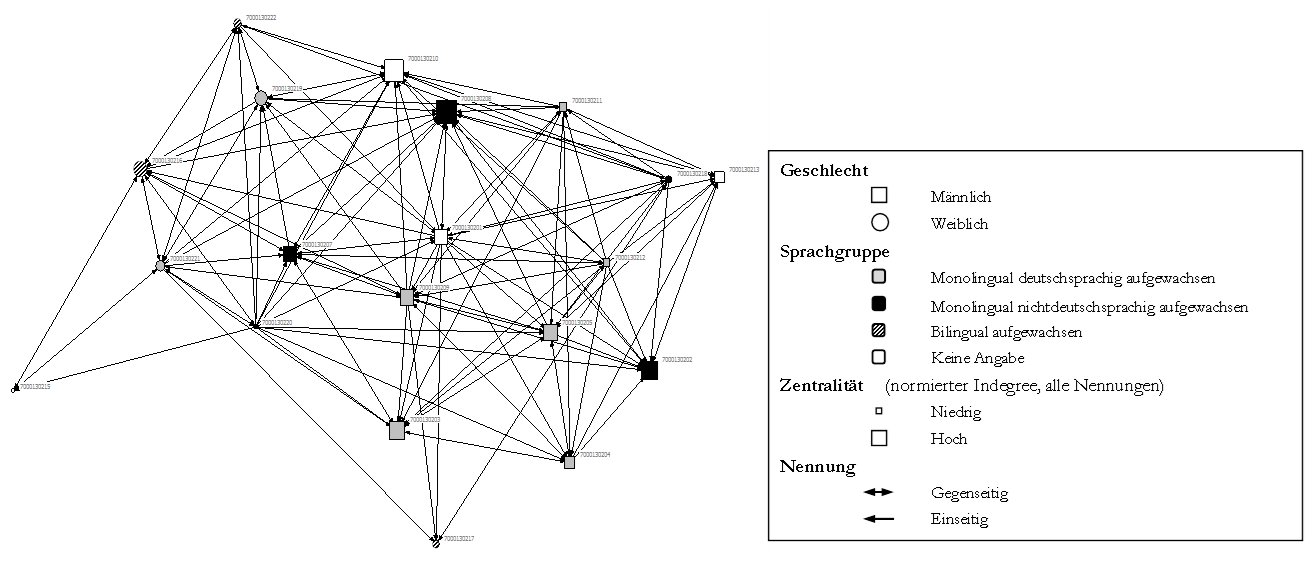 [Speaker Notes: Das erste Anschreiben ist nicht erwähnt.]
Fazit der Befragungen
25
25
Die SESB- und VGLS- Schülerinnen und Schüler zeigen positive Einschätzungen bezüglich Variablen wie
Sprachbeherrschung,
Umgang mit Kindern anderer Herkunft,
Verbundenheitsgefühl mit Deutschland, 
und Zufriedenheit mit ihrer Schule,
die von ihren Eltern geteilt werden.
[Speaker Notes: Das erste Anschreiben ist nicht erwähnt.]
26
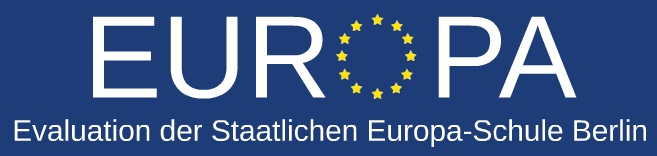 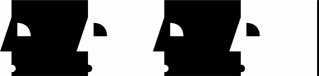 Max-Planck-Institut für Bildungsforschung
Max Planck Institute for Human Development
Erhebung 2014-Ergebnisse der Primarstufe
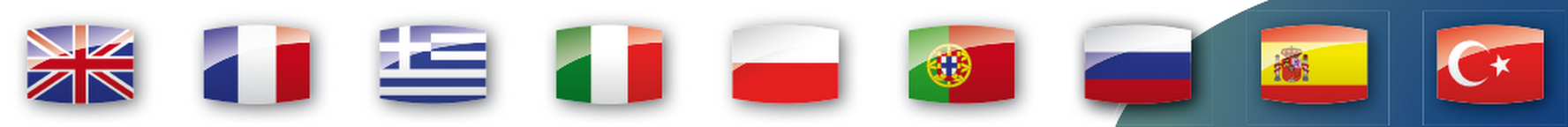 Studiendesign Europa-Studie
Studiendesign Europa-Studie
27
Leistungstests, Schülerfragebogen, Elternfragebogen, Lehrerfragebogen, Exekutive Funktionen
2014                2015                  2016               2017
Klasse 6 
SESB vs. VGLK
Klasse 4 
SESB vs. VGLK
Klasse 5 
SESB vs. VGLK
Klasse 4
Polnisch, Türkisch, Griechisch, Portugiesisch
Klasse 4
Polnisch, Türkisch, Griechisch, Portugiesisch
Klasse 4
Polnisch, Türkisch, Griechisch, Portugiesisch
Klasse 6
 SESB vs. VGLK
Klasse 9 und 15 Jährige
SESB vs. VGLK
Kontrollgruppenstruktur in der vierten 
Jahrgangsstufe
Kontrollgruppenstruktur in der vierten Jahrgangsstufe
28
EUROPA-Studie
Externe Vergleichsgruppe
SESB
ELEMENT 2003
PIRLS 2001/2011
Monolingual unterrichtete Vergleichsklassen (VGLK)
TIMSS 2003/2011
Realisierte Stichprobe
Realisierte Stichprobe
29
K4 SESB	97,5 % (N =  769)  Schülerinnen und 			Schüler, davon 54 % weiblich
	
K4 VGLK	97,7 % (N = 731) Schülerinnen und 			Schüler, davon  51 % weiblich

ELEMENT      N = 3323 der vierten  Jahrgangsstufe 			2003, davon 50 % weiblich
30
Schülerbefragung Sprache
Laut Konzept der SESB:
Laut Konzept der SESB:
31
„...Klassenzusammensetzung aus 50 % deutschsprachigen Schülerinnen und Schülern und 50 % Schülerinnen und Schülern der Partnersprache“

 Wird diese Klassenaufteilung an den einzelnen Standorten erreicht?
Sprachlicher Hintergrund der Schülerinnen und Schüler
Welche Sprache sprechen die Schülerinnen und Schüler seit Spracherwerb?
Sprachlicher Hintergrund der Schülerinnen und SchülerWelche Sprache sprechen die Schülerinnen und Schüler seit Spracherwerb ?
32
32
Angaben in %
.
Sprachlicher Hintergrund der Schülerinnen und Schüler
Welche Sprache sprechen die Schülerinnen und Schüler seit Spracherwerb?
Sprachlicher Hintergrund der Schülerinnen und SchülerWelche Sprache sprechen die Schülerinnen und Schüler seit Spracherwerb ?
33
33
Angaben in %
.
Sprachlicher Hintergrund der Schülerinnen und Schüler
Welche Sprache sprechen die Schülerinnen und Schüler seit Spracherwerb?
Sprachlicher Hintergrund der Schülerinnen und SchülerWelche Sprache sprechen die Schülerinnen und Schüler seit Spracherwerb ?
34
34
Angaben in %
.
Sprachlicher Hintergrund der Schülerinnen und Schüler
Welche Sprache sprechen die Schülerinnen und Schüler seit Spracherwerb?
Sprachlicher Hintergrund der Schülerinnen und SchülerWelche Sprache sprechen die Schülerinnen und Schüler seit Spracherwerb ?
35
35
Angaben in %
.
Fazit
Fazit
36
Die SESB ist Anlaufpunkt für bilingual aufgewachsene 
     Schülerinnen und Schüler. 

  An vier Standorten gibt es deutlich mehr monolingual  
     partnersprachig als deutschsprachig aufgewachsene   
     Kinder.

  An fünf Standorten sind ungefähr gleich viele    
     Schülerinnen und Schüler mit Deutsch als L1 und der  
     Partnersprache als L1.
37
Leistungstests
Ablauf der Testungen
Ablauf der Testungen
38
vom Mai bis Juli 2014
 3 Testtage
Statistische Kennwerte
Statistische Kennwerte
39
Mittelwerte: 
nicht-bereinigt: ohne Berücksichtigung von      Hintergrundvariablen
   bereinigt: mit Berücksichtigung von  				 		Hintergrundvariablen
Kontrollvariablen:
Sozioökonomischer Status (HISEI)
Abitur der Eltern
kognitive Grundfähigkeiten (KFT)
40
I. Leseverständnis
41
Deutsches Leseverständnis
Beispielaufgaben Leseverständnis Deutsch
Beispielaufgaben Leseverständnis Deutsch
42
3-4 Seiten bebilderter Text mit 13-15 Aufgaben
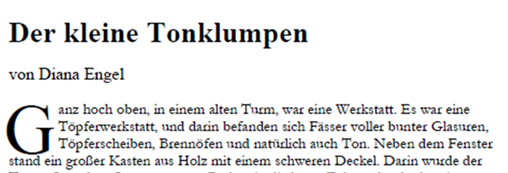 ..
Beispielaufgaben Leseverständnis Deutsch
Beispielaufgaben Leseverständnis Deutsch
43
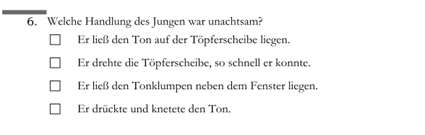 [Speaker Notes: Das erste Anschreiben ist nicht erwähnt.]
Beispielaufgaben Leseverständnis Deutsch
Beispielaufgaben Leseverständnis Deutsch
44
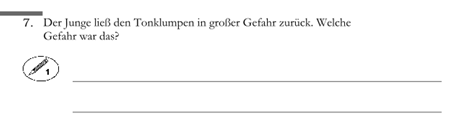 [Speaker Notes: Das erste Anschreiben ist nicht erwähnt.]
Leseverständnis Deutsch nicht-bereinigt
Leseverständnis Deutsch nicht-bereinigt
45
(Zentrierung der Skala auf M = 100, SD = 30)
VGLK 2003
Leseverständnis Deutsch bereinigt*
Leseverständnis Deutsch bereinigt
46
(Zentrierung der Skala auf M = 100, SD = 30)
*bereinigt für sozioökonomischen Status, Abitur der Eltern, kognitive Grundfähigkeiten und Migrationshintergrund
Leistungen der Sprachgruppen  nicht-bereinigt
Leistungen der Sprachgruppe nicht-bereinigt
47
(Zentrierung der Skala auf M = 100, SD = 30)
L1 Deutsch VGLK
0.16
- 0.45
- 0.50
- 0.63
- 0.84
L2 Deutsch
L2 Deutsch
VGLK 2014
VGLK 2003
Leistungen der Sprachgruppen  nicht-bereinigt
Leistungen der Sprachgruppe nicht-bereinigt
48
(Zentrierung der Skala auf M = 100, SD = 30)
L1 Deutsch VGLK
0.16
- 0.45
- 0.50
- 0.63
- 0.84
L2 Deutsch
L2 Deutsch
VGLK 2014
VGLK 2003
Leistungen der Sprachgruppen  bereinigt
Leistungen der Sprachgruppe bereinigt*
49
(Zentrierung der Skala auf M = 100, SD = 30)
L1 Deutsch VGLK
0.23
-0.31
-0.51
-0.36
-0.35
L2 Deutsch
L2 Deutsch
VGLK 2003
VGLK 2014
*bereinigt für sozioökonomischen Status, Abitur der Eltern und kognitive Grundfähigkeiten
Leistungen der Sprachgruppen  bereinigt
Leistungen der Sprachgruppe bereinigt*
50
(Zentrierung der Skala auf M = 100, SD = 30)
L1 Deutsch VGLK
0.23
-0.31
-0.51
-0.36
-0.35
L2 Deutsch
L2 Deutsch
VGLK 2003
VGLK 2014
*bereinigt für sozioökonomischen Status, Abitur der Eltern und kognitive Grundfähigkeiten
Leseverständnis Deutsch nach Partnersprachen
51
Leseverständnis Deutsch nach Partnersprachen
(Zentrierung der Skala auf M = 100, SD = 30)
VGLK 2014 
L1 Deutsch
**
VGLK 2003
L1 Deutsch
**
**
**
**
**
**
**
**
Nicht-bereinigte Mittelwerte
Leseverständnis Deutsch nach Partnersprachen
Leseverständnis Deutsch nach Partnersprachen
52
(Zentrierung der Skala auf M = 100, SD = 30)
*
VGLK 2003
L1 Deutsch
VGLK 2014 
L1 Deutsch
*
**
**
*
*
bereinigte Mittelwerte
Fazit
53
Die monolingual deutschsprachig aufgewachsenen Kinder an der SESB zeigen keine Nachteile im Vergleich zu den monolingual unterrichteten Schülerinnen und Schülern in den deutschen Leseleistungen.

Bilingual aufgewachsene Schülerinnen und Schüler erreichen ebenfalls das Leistungsziel im deutschen Leseverstehen. 

Die monolingual partnersprachig aufgewachsenen Schülerinnen und Schüler zeigen deutliche Rückstände, werden jedoch an der SESB besser gefördert als an den monolingualen Regelschulen.
54
Partnersprachiges Leseverständnis
Partnersprachige Lesekompetenzen
Partnersprachige Lesekompetenzen
55
(Zentrierung der Skala auf M = 100, SD = 30)
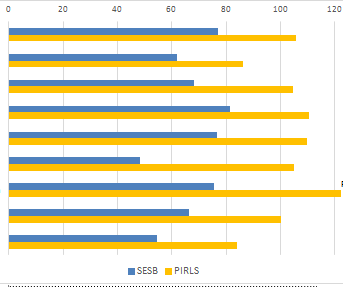 Englisch
UK
Kanada (Fr)
Französisch
Zypern
Griechisch
Italien
Italienisch
Polen
Polnisch
Portugiesisch
Portugal
Russisch
Russland
Spanien
Spanisch
Türkisch
Türkei
Fazit
Fazit
56
SESB-Schülerinnen und Schüler erreichen im partnersprachigen Leseverständnis nicht die jeweilige Referenzgruppe aus dem partnersprachigen Land.


Dennoch wird partnersprachiges Leseverständnis in beträchtlichem Umfang erworben.


Die SESB-Schülerinnen und Schüler haben bereits in der vierten Jahrgangsstufe Kompetenzen in beiden Sprachen im Leseverständnis erworben.
57
II. Mathematik
[Speaker Notes: Das erste Anschreiben ist nicht erwähnt.]
Fazit
Fazit
Insgesamt zeigt sich ein ähnliches mathematisches Niveau an der SESB und an den Vergleichsschulen.

Die monolingual partnersprachig aufgewachsenen Kinder haben deutliche Rückstände, profitieren aber, wenn sie an der SESB unterrichtet werden.

An sieben von neun Standorten der SESB wird das Leistungsniveau der monolingual deutschsprachig aufgewachsenen Schülerinnen und Schüler der Vergleichsschulen erreicht.
59
III. Naturwissenschaften
Fazit
60
Fazit
SESB-Schülerinnen und Schüler schneiden ohne und mit Berücksichtigung  von Hintergrundmerkmalen im deutschen Naturwissenschaftstest besser ab als die Vergleichsgruppe aus 2014.

Auch bilingual aufgewachsene Kinder an der SESB erreichen die Leistungen der monolingual deutschsprachig aufgewachsenen Kinder an den Vergleichsschulen. 

Fast alle partnersprachigen Standorte erreichen das Niveau der Zielgruppe.
Fazit
61
Gesamtfazit
Es kann von einem bedeutendem Aufbau von deutsch- und partnersprachigen Kompetenzen ausgegangen werden.

In der vierten Jahrgangsstufe sind die Kinder auf dem Weg zur Bilingualität.
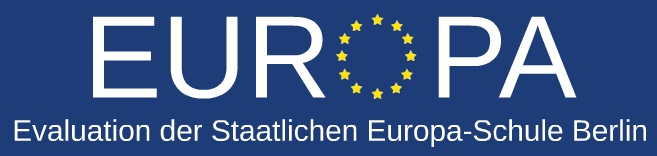 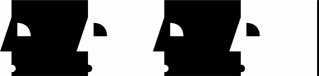 Max-Planck-Institut für Bildungsforschung
Max Planck Institute for Human Development
Erhebung 2014Ergebnisse der Sekundarstufe
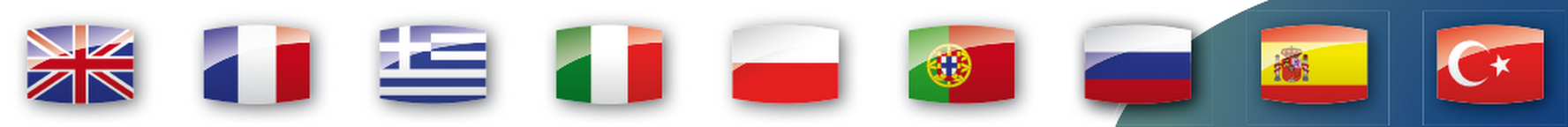 63
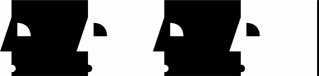 Max-Planck-Institut für Bildungsforschung
Max Planck Institute for Human Development
Studiendesign Europa-Studie
Leistungstests, Schülerfragebogen, Elternfragebogen, Lehrerfragebogen, Exekutive Funktionen
2014                2015                  2016               2017
Klasse 6 
SESB vs. VGLK
Klasse 4 
SESB vs. VGLK
Klasse 5 
SESB vs. VGLK
Klasse 4
Polnisch, Türkisch, Griechisch, Portugiesisch
Klasse 4
Polnisch, Türkisch, Griechisch, Portugiesisch
Klasse 4
Polnisch, Türkisch, Griechisch, Portugiesisch
Klasse 6
 SESB vs. VGLK
Klasse 9
SESB vs. VGLK
Realisierte Stichprobe
SESB Klassenstufe 9/
15-Jährige		94,2 % (N = 617)  Schülerinnen und Schüler, 				davon 50 % weiblich

			
VGLS Klassenstufe 9/
15-Jährige		88,1 % (N = 3289) Schülerinnen und 
(BERLIN-Studie)	Schüler, davon  48 % weiblich
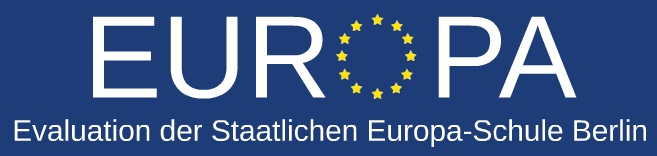 Sozio-ökonomischer und sprachlicher Hintergrund
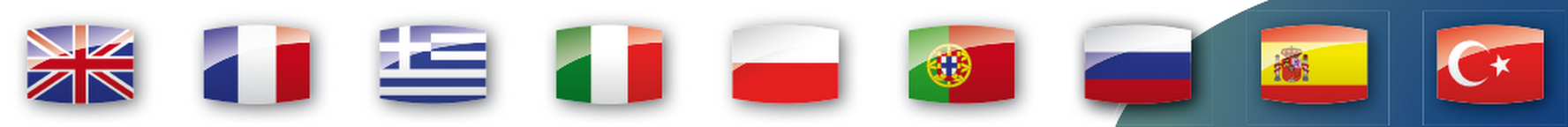 Soziökonomischer Status (SES)
66
66
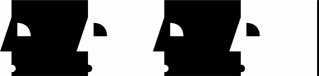 Max-Planck-Institut für Bildungsforschung
Max Planck Institute for Human Development
 Die SESB-Schülerinnen und Schüler leben in Familien mit einem 	höheren sozioökonomischen Status.
* Es ist der Highest International Socio-Economic Index of Occupational Status (HISEI) nach Ganzeboom, de Graaf, Treiman und de Leeuw (1992) abgebildet.
Sprachlicher Hintergrund
Welche Sprache sprechen die Schülerinnen und Schüler seit Spracherwerb?
(Angaben in Prozent)
Sprachlicher Hintergrund
Welche Sprache sprechen die Schülerinnen und Schüler seit Spracherwerb?
(Angaben in Prozent)
Sprachlicher Hintergrund
Welche Sprache sprechen die Schülerinnen und Schüler seit Spracherwerb?
(Angaben in Prozent)
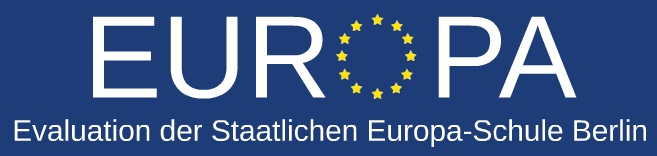 Ergebnisse der Leistungstests
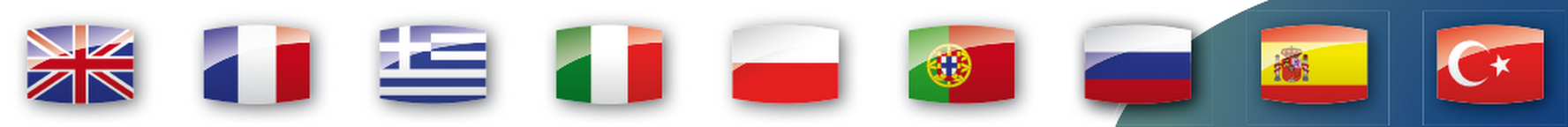 Kontrollgruppenstruktur in der neunten Jahrgangsstufe
71
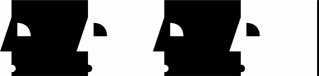 Max-Planck-Institut für Bildungsforschung
Max Planck Institute for Human Development
EUROPA-Studie
Externe Vergleichsgruppe
SESB
BERLIN-Studie 2014
PISA 2012
Leistungen Sekundarstufe
Leseverständnis in Deutsch
[Speaker Notes: Das erste Anschreiben ist nicht erwähnt.]
Leseverständnis Deutsch: SESB vs. Regelschulen
Nicht bereinigte und  bereinigte Mittelwerte*
(Zentrierung der Skala auf M = 100, SD = 30)
d = 0.13
* bereinigt für sozioökonomischen Status, Abitur der Eltern, kognitive Grundfähigkeiten, Übergangsnoten und Migrationshintergrund
Leseverständnis Deutsch: SESB vs. Regelschulen
Nicht bereinigte Mittelwerte
(Zentrierung der Skala auf M = 100, SD = 30)
d = -0.36
Leseverständnis Deutsch: SESB vs. Regelschulen
 bereinigte Mittelwerte*
75
(Zentrierung der Skala auf M = 100, SD = 30)
d = -0.16
* bereinigt für sozioökonomischen Status, Abitur der Eltern, kognitive Grundfähigkeiten und Übergangsnoten
Leseverständnis Deutsch nach Partnersprachen
Nicht bereinigte Mittelwerte
VGLS L1 Deutsch
**
*
**
*
**
Leseverständnis Deutsch nach Partnersprachen
 bereinigte Mittelwerte*
VGLS L1 Deutsch
**
**
*
**
**
* bereinigt für sozioökonomischen Status, Abitur der Eltern, kognitive Grundfähigkeiten, Übergangsnoten und Migrationshintergrund
Leseverständnis Deutsch: Fazit
An der SESB zeigt sich insgesamt ein etwas höheres Leseverständnis in Deutsch als an den Vergleichsschulen.

Monolingual deutschsprachig und bilingual Aufgewachsene an der SESB erreichen das Ziel: die Leseleistungen der monolingual deutschsprachig Aufgewachsenen an den Vergleichsschulen.

Monolingual partnersprachig Aufgewachsene an der SESB erreichen das Ziel nicht ganz.

An fast allen Standorten wird das Leistungsniveau der monolingual deutschsprachigen Schüler am Ende der Sekundarstufe I (annähernd) erreicht oder sogar übertroffen.
Leistungen Sekundarstufe
Leseverständnis in der Partnersprache
Leseverständnis Partnersprache 
Leistungsvergleich SESB vs. Partnerland
(Zentrierung der Skala auf die PISA-Metrik M = 500, SD = 100)
Leseverständnis Partnersprache: Fazit
Das Leseverständnis an der SESB liegt größtenteils unter dem durchschnittlichen Niveau in den Herkunftsländern. 

Dennoch erreichen alle drei Sprachgruppen kritische Werte auf der PISA Skala: 
		mehr als zwei Drittel erreichen PISA Kompetenzstufe II
		ein Drittel erreichen PISA Kompetenzstufe III.

Monolingual partnersprachig sowie bilingual Aufgewachsene schneiden etwas besser ab als monolingual deutschsprachig Aufgewachsene.
Leistungen Sekundarstufe
Leseverständnis in Englisch
[Speaker Notes: Das erste Anschreiben ist nicht erwähnt.]
Leseverständnis Englisch: SESB vs. Regelschulen
Nicht bereinigte und  bereinigte Mittelwerte*
(Zentrierung der Skala auf M = 100, SD = 30)
d = 0.35
d = 0.26
-bereinigt
bereinigt
* bereinigt für sozioökonomischen Status, Abitur der Eltern, kognitive Grundfähigkeiten, Übergangsnoten und Migrationshintergrund
Leseverständnis Englisch: SESB vs. Regelschulen
Nicht bereinigte Mittelwerte
(Zentrierung der Skala auf M = 100, SD = 30)
d = 0.30
d = 0.27
Leseverständnis Englisch: SESB vs. Regelschulen
 bereinigte Mittelwerte*
(Zentrierung der Skala auf M = 100, SD = 30)
d = 0.31
d = 0.23
d = 0.26
* bereinigt für sozioökonomischen Status, Abitur der Eltern, kognitive Grundfähigkeiten und Übergangsnoten
Leseverständnis Englisch nach Partnersprachen
Nicht bereinigte Mittelwerte
VGLS L1 Deutsch
**
**
*
**
**
Leseverständnis Englisch nach Partnersprachen
 bereinigte Mittelwerte*
VGLS L1 Deutsch
**
**
**
**
**
*
**
* bereinigt für sozioökonomischen Status, Abitur der Eltern, kognitive Grundfähigkeiten, Übergangsnoten und Migrationsstatus
Leseverständnis Englisch: Fazit
An der SESB zeigt sich insgesamt ein deutlich höheres Leseverständnis in Englisch als an den Vergleichsschulen.

Dieser Vorsprung gilt für alle drei Sprachgruppen, mit und ohne Kontrolle von Hintergrundmerkmalen.

Hinweis auf mögliche Vorteile von Bilingualität für das Erlernen einer weiteren Fremdsprache.
Mathematik: Fazit
Es gibt keinen signifikanten Unterschied zwischen SESB und Vergleichsschulen in Hinblick auf die Mathematikleistung.

Monolingual deutschsprachig und bilingual Aufgewachsene an der SESB erreichen das Ziel: die mathematischen Kompetezen der monolingual deutschsprachig Aufgewachsenen an den Vergleichsschulen.

Monolingual partnersprachig Aufgewachsene an der SESB erreichen das Ziel nicht ganz.

Mit einer Ausnahme wird an allen Standorten das Leistungsniveau der monolingual deutschsprachigen Schüler am Ende der Sekundarstufe I erreicht oder sogar übertroffen.
Naturwissenschaften Deutsch: Fazit
An der SESB zeigen sich insgesamt naturwissenschaftliche Kompetenzen auf dem gleichen Niveau wie an Vergleichsschulen.

Monolingual deutschsprachig Aufgewachsene an der SESB erreichen das Ziel: die naturwissenschaftlichen Kompetenzen der monolingual deutschsprachig Aufgewachsenen an den Vergleichsschulen.

Monolingual partnersprachig Aufgewachsene an der SESB erreichen das Ziel nicht ganz.

An drei bzw. fünf von neun Standorten wird das Leistungsniveau der monolingual deutschsprachigen Schüler (annähernd) erreicht oder sogar übertroffen.
Naturwissenschaften Partnersprache: Fazit
Die Leistungen an der SESB kommen den durchschnittlichen naturwissenschaftlichen Kompetenzen in den Partnerländern relativ nahe.

An der SESB zeigen sich adäquate naturwissenschaftliche Kompetenzen in der Partnersprache für alle drei Sprachgruppen: 
		fast alle erreichen den PISA Mindeststandard (Stufe II), 				über die Hälfte erreicht den PISA Regelstandard (Stufe III).

Die partnersprachigen Lerngelegenheiten an der SESB in Naturwissenschaften äußern sich positiv in den erreichten Kompetenzen.
Gesamtfazit
Insgesamt zeigen sich an der SESB am Ende der Sekundarstufe I sprachliche und fachliche Kompetenzen, die mit denen an monolingualen Regelschulen mindestens vergleichbar sind.

Leistungsdefizite zeigen sich auch an der SESB bei Jugendlichen mit Deutsch als L2, meist sind sie geringer als an den Vergleichsschulen

Während die Leistungen in deutscher Sprache nicht unter dem zweisprachigen Unterricht leiden, erwerben die Schülerinnen und Schüler an der SESB zusätzlich die jeweilige Partnersprache auf international konkurrenzfähigem Niveau.

Zusätzlich gelingt es der SESB, eine weitere Fremdsprache (Englisch) auf hohem Niveau zu vermitteln.
Gesamtfazit
93
93
Die Befunde aus dem ersten Querschnitt passen in die internationale Bilingualismusforschung:

Die duale Immersion nach dem Modell der SESB: 
Ein Weg zu additivem Bilingualismus bei gelingender Integration und über die Schulzeit zunehmenden Transfereffekten ohne Leistungsrückstände in den Sachfächern.
[Speaker Notes: Das erste Anschreiben ist nicht erwähnt.]
Ausblick
94
94
Längsschnittliche Befunde zu den schulischen Leistungen Klassenstufe 4-6
Analysen auf der Ebene der neun Partnersprachen
Vergleiche mit Daten aus Partnerländern

Buch über die Europa-Studie erscheint im Spät-Sommer 2016
[Speaker Notes: Das erste Anschreiben ist nicht erwähnt.]
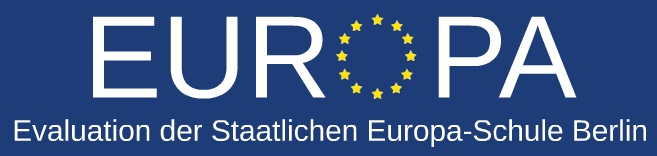 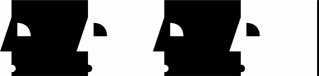 Max-Planck-Institut für Bildungsforschung
Max Planck Institute for Human Development
Vielen Dank für die Aufmerksamkeit!
Thank you for your attention
Merci beaucoup pour votre attention
Σας ευχαριστούμε πολύ για την υποστήριξή σας
Ringraziamo per la cortese attenzione
Dziękujemy za uwagę
Muito obrigado pela sua atenção
Большое спасибо за Ваше внимание
Muchas gracias para su atención
Dikkatiniz için çok teşekür ederiz
96
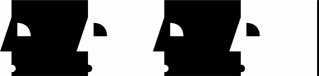 Max-Planck-Institut für Bildungsforschung
Max Planck Institute for Human Development
Vielen Dank für die Aufmerksamkeit!
EUROPA-Studie: Was leistet die Staatliche Europa-Schule Berlin?
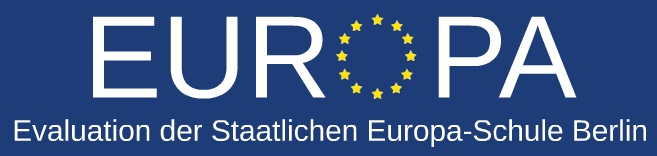 [Speaker Notes: Das erste Anschreiben ist nicht erwähnt.]
Einordnung der Befunde in die Bilingualismusforschung
97
Zusammenfassung der Befunde der Europa-Studie
Deutsch
Nicht-Deutsche Partnersprache
Sachfächer
Integration
Metaanalytische Befunde
One-Way Immersion
Two-Way-Immersion
Ausblick
[Speaker Notes: Das erste Anschreiben ist nicht erwähnt.]
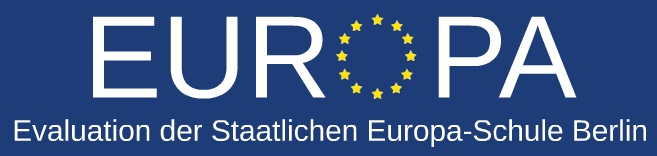 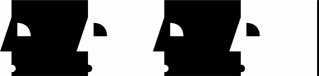 Max-Planck-Institut für Bildungsforschung
Max Planck Institute for Human Development
Vielen Dank für die Aufmerksamkeit!
Thank you for your attention
Merci beaucoup pour votre attention
Σας ευχαριστούμε πολύ για την υποστήριξή σας
Ringraziamo per la cortese attenzione
Dziękujemy za uwagę
Muito obrigado pela sua atenção
Большое спасибо за Ваше внимание
Muchas gracias para su atención
Dikkatiniz için çok teşekür ederiz